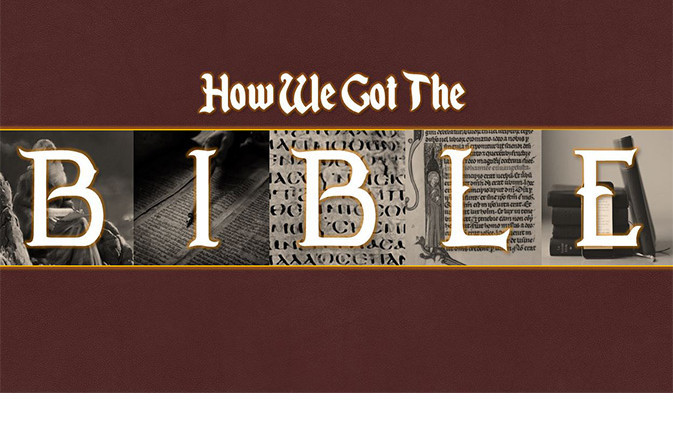 [Speaker Notes: The question of how we got the bible has been one of the most contentious debates in Christians evidences for several decades. This is not simply a question skeptics wrestle with, but in my experience, it is one of the most common struggles of the Christ.

However, most of the issue surrounds the way the question is framed and false narratives. And so, in our pursuit to determine whether the books we currently have are divinely ordained by God, we first need to appropriately frame the issue.]
Isa 40:6-8 – “6A voice says, “Call out.” Then he answered, “What shall I call out?” All flesh is grass, and all its loveliness is like the flower of the field. 7The grass withers, the flower fades, when the breath of the Lord blows upon it; surely the people are grass. 8The grass withers, the flower fades but the word of our God stands forever.”
[Speaker Notes: That all-powerful, all-knowing God would provide His complete will for us and preserve it, w/no addition or deletion, is logically credible. Because as we’ve already established, God wants to be found, He wants to be revealed to man. Because of man’s obvious condition in sin and his obvious inability to meet his spiritual needs, special revelation revealed in a God-breathed book is not just possible, it is a necessity. So knowing this about God, it would be reasonable to conclude that God would not fail to providentially care for these inspired documents, preserving them from destruction, so that they would all be present with none missing and none added.

Isa 40:6-8 makes a rather bold statement concerning the enduring effect of God’s word. If it is God’s will that His word stand forever, which would include it being readily available to mankind so that they can know what His will is, He would see to it in His divine providence that nothing man could do would thwart this purpose. This is logically reasonable. God can achieve whatever He sets out to achieve. So, if Isa 40:6-8 is actually God’s word, I can be reasonably certain His entire word and will is available today to even the common man.

However, to even quote this verse to a skeptic will no doubt lead to charges of circular reasoning – using the bible to prove the bible. But consider what we’ve learned from prior studies:

Isaiah contains more prophecies about Jesus Christ than any other book of the OT. 
Two complete manuscripts of Isaiah were discovered amongst the Dead Sea scrolls that date to 125 years before Christ’s birth.

These two facts alone confirm both the reliability and inspiration of the book of Isaiah. Until one can disprove this, we must assume that what Isaiah says here is true. This study will proceed with this understanding in mind.]
Canonization
“Canon” = Greek word “kanwn” = “reed”
A straight rod or bar
A measuring ruler used by masons/carpenters
A rule or standard for testing straightness
Applied to Scripture
an officially accepted list of books
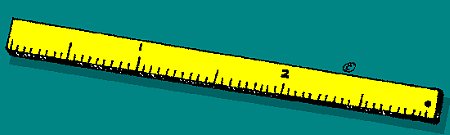 [Speaker Notes: In a study of how we got the bible, you’ll inevitably come across the word “canonization” as referring to scripture. The word “Canon” comes from the Greek word “kanwn” and literally defined it means “reed”. But as defined, it can mean a straight rod or bar; a measuring rule as a ruler used by masons and carpenters; a rule or standard for testing straightness. So, when we say, “the canon of scripture”, we’re referring to those books recognized and inspired by God, the officially accepted list of books. 

Historically, the word was first used by certain authorities in the church to refer to those doctrines that were accepted as the rule of faith and practice. But over time, the term came to be applied, as the result of the decisions of certain councils that came together hundreds of years after the Apostolic age, to those books which they deemed to truly be God’s written word, and it’s this narrative that has led to a gross misunderstanding concerning how the books of the bible actually became authoritative.]
Common Questions
“If men chose the books of the bible…”

“…who gave them that authority?”

“…how do we know they picked the right ones?”

“…how do we know they didn’t leave books out?”
[Speaker Notes: The issue surrounds how one chooses to frame the question, making assertions about the canonization of scripture that are not true and then framing the questions around this misconception. So here is how I often see this issue framed: “If men chose the books of the bible…”

Who gave them the authority?
How do we know they picked the right ones?
How we know they didn’t leave books out?

Framing it this way is nothing but a gigantic straw man. If men did choose the books, all three of those questions are valid and Christians should be able to give “a defense to everyone who asks you to give an account for the hope that is in you”. But this is not a correct assumption to make.]
Facts We’ll Establish
Determined or Recognized?

All scripture already in circulation by 100AD

God has used men to achieve His purposes

2 Pet 1:20-21 – “20But know this first of all, that no prophecy of Scripture is a matter of one’s own interpretation, 21for no prophecy was ever made by an act of human will, but men moved by the Holy Spirit spoke from God.”
[Speaker Notes: So here is what we’ll establish. If you don’t remember anything else from this lesson, remember the first point:

There is a difference between men determining canonization and recognizing canonization. I am fully capable of looking at the internal and external evidence of any given book and note whether it has the fingerprints of divine authority without claiming to be a person who determined this to be so. 

Also, many people are unaware of the fact that all scripture, both OT and NT, was already in circulation amongst churches by the end of the first century. And as we will see later, they had an advantage that we do not in their recognition of whether or not a book was written by an apostle or prophet.

And, we also need to understand that God has used men before to achieve His purposes – 2 Pet 1:20-21. This is not to suggest man determined canonization, only that God is perfectly able to use men to accomplish His divine purposes, such as allowing fallible men to take books already recognized in scripture and compile them into a volume.]
OT Canonization
Entrusted to the Jews
Rom 3:1-2 – “1Then what advantage has the Jew? Or what is the benefit of circumcision? 2Great in every respect. First of all, that they were entrusted with the oracles of God.”
Deut 31:24-26 – “24It came about, when Moses finished writing the words of this law in a book until they were complete, 25that Moses commanded the Levites who carried the ark of the covenant of the Lord, saying, 26‘Take this book of the law and place it beside the ark of the covenant of the Lord your God, that it may remain there as a witness against you.’”
Other considerations:
Jews were blind to its truths – Isa 6:10; John 12:40; Rom 10:1-3; 11:7
For people who pride themselves on their culture, the OT is not flattering
How did books like Jeremiah and Ezekiel, men who were so mistreated by the Jews, make it into the canon?
[Speaker Notes: The Hebrew Bible of today is substantially the same as the original writings, with only physical changes like the addition of vowel pointings, reading aids in the margins, and a change to a more open form of the letters. Who recognized canonicity? Rom 3:1-2 – This fits what we already know about the Jews from the OT. They were a people of one book who guarded it with extreme care and precision. From the time of Ezra and even before, there were priests and later scribes called “sopherim” who were given the responsibility to copy and meticulously care for the sacred text so they could hand down the correct reading – Deut 31:24-26. The Talmudists and Masoretes later took up the helm to see that scripture was continuously copied, according to a strict set of rules. 

It is interesting how well it has been preserved considering how blind the Jews were to the many truths of the OT. Jesus and the apostles often quoted Isa 6:10 as pertaining to them. Also, for a group of people who pride themselves so much on their culture, the OT is one of the least flattering books pertaining to their history that you could imagine. And how did books like Jeremiah and Ezekiel even get into the canon? These men were horribly mistreated by their fellow Jews. Does it not speak to the validity of their belonging?]
OT Canonization
Entrusted to the Jews
NT Evidence
~250 OT quotes found in the NT
All books quoted except for Esther, Ecclesiastes, and Songs
Used by Apostles as NT evidence
[Speaker Notes: There are some 250 quotes from Old Testament books in the New Testament. None are from the Apocrypha. 

All Old Testament books are quoted except Esther, Ecclesiastes, and the Song of Solomon.

Used by the apostles and prophets to confirm the validity of their message.]
OT Canonization
Entrusted to the Jews
NT Evidence
Jesus Confirmed
OT would be fulfilled
Matt 5:17-18 – “17Do not think that I came to abolish the Law or the Prophets; I did not come to abolish but to fulfill. 18For truly I say to you, until heaven and earth pass away, not the smallest letter or stroke shall pass from the Law until all is accomplished.”
Confirmed reliability
John 10:35 – “…and the Scripture cannot be broken…”
Matt 4:4, 7, 9 – “It is written…”
Confirmed chronology
Luke 11:51a – “From the blood of Abel to the blood of Zechariah…”
Confirmed arrangement
Luke 24:44 – “Now He said to them, ‘These are My words which I spoke to you while I was still with you, that all things which are written about Me in the Law of Moses and the Prophets and the Psalms must be fulfilled.’”
[Speaker Notes: Jesus Himself confirmed the fulfillment of the OT scriptures – Matt 5:17-18

Jesus confirmed the reliability of the OT scriptures – In John 10:35, when Jesus contended with the Jews, he claimed the scriptures cannot be broken. In Matt 4, Jesus answered every temptation of Satan with the simple 3 words, “It is written”. If every single word was to come to pass in the OT, and if it could not be broken, and if He believed in the OT scriptures power to ward off the devil Himself, than Jesus believed the OT scriptures of His time was authentic, reliable, and absolutely inspired. And anyone who comes along today and says differently is going to have to do so with evidence that is more compelling than the eyewitnesses who were there 2000 years ago

Jesus confirmed the chronology of the Old Testament story – Luke 11:51a – Abel was the first martyr of the bible, killed by his brother Cain in Gen 4. Zechariah was murdered by Joash in the book of 2 Chron, the book which occupies the last place in the Jewish Canon. What Jesus is saying is from the “beginning to the end”. He is approving the chronology of the canon of the Jewish OT.

Jesus confirmed the Jewish arrangement of the Old Testament scriptures – Luke 24:44 – What Jesus refers to are the 3 sections in which the Hebrew scriptures were ordered, the Law of Moses, which was called the “Torah”, the Prophets which they called the “Neviim”, and the Psalms/Writings which were called the “Kethubim”. Jesus confirms the 3 volumes and says everything within them must be fulfilled.]
OT Canonization
Entrusted to the Jews
NT Evidence
Jesus Confirmed
Secular Evidence
Prologue to Ecclesiasticus (200BC)
Philo (40AD)
Josephus (37 – 100AD)
Counsel of Jamnia (90 AD)
Early Church Fathers
[Speaker Notes: There are also a number of important historical evidences drawn from the ancient writings that give support to the OT of our present day bible.

Prologue to Ecclesiasticus. This noncanonical book refers to a threefold division of books (namely, the Law, the Prophets, and hymns and precepts for human conduct) which was known by the writer’s grandfather (which would be around 200 B.C.).

Philo, in A D. 40, referred to the same threefold division.

Josephus (A. D. 37-100) said that the Jews held as sacred only twenty-two books. The Law included Genesis, Exodus, Leviticus, Numbers, Deuteronomy: 5 books. The Prophets included Joshua, Samuel, Kings, Isaiah, Jeremiah-Lamentations, Ezekiel, and the book of the twelve (Hosea to Malachi): 7 books. The Writings included Psalms, Proverbs, Job, Song of Songs, Ruth-Judges, Ecclesiastes, Esther, Daniel, Ezra-Nehemiah, Chronicles: 10 books. This is the exact same books as our present 39 books of the Old Testament because the Septuagint divided the books of Samuel, Kings, Chronicles, Ezra-Nehemiah, Jeremiah-Lamentations, and Ruth-Judges each into two, which makes 12 instead of 6. The Twelve Minor Prophets were divided into twelve, instead of being counted as one book as in the twenty-four book division. This adds 11 more books to the 6 which makes 17. 17  + 22 = 39.

Counsel of Jamnia (AD 90) was a teaching house of rabbis who discussed canonicity. Some questioned whether it was right to accept (as was being done) Esther, Ecclesiastes, and the Song of Solomon. The conclusion was “yes we should.” These discussions concerned an existing canon and they never assembled to bind anything. 

Early church fathers accepted the thirty-nine books of the Old Testament. The only exception was Augustine (A. D. 400) who included the books of the Apocrypha (those “extra” books that some Bibles include between the books of the Old and New Testaments). However, he did acknowledge that they were not fully authoritative. The books of the Apocrypha were not officially recognized as part of the canon until the Council of Trent (A.D. 1546) and then only by the Roman Catholic church.]
NT Canonization
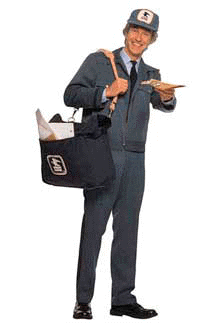 Church’s responsibility
Written by a prophet?

Authenticate

Duplicate & Distribute
[Speaker Notes: Regarding the NT, this is a volume of 27 books, mostly letters, written to individuals or groups of individuals. They were later collected and compiled into a volume that we now call the NT. Now, if I’m a NT Christian and I receive a letter written to me and my church that supposedly contains instructions from God, this is of great importance for me and future generations. So there are three things we’re going to look at:

First, I want to know who wrote this. If this contains instruction from God, it better come with the power of God, meaning it would have needed to be written by a prophet. This is of first importance. If it doesn’t pass this test, I have no other responsibility than maybe to burn it. 

But if it was written by a prophet, how do I know it was truly written by the man claiming to write it? Many of those letters came “by mail”, so to speak, and were not hand delivered by the writer himself. How do I know this is not someone pretending to be a prophet? And, so I also need to authenticate it

If it can be authenticated, this letter is not just important for me, but for all Christians and so it needs to be preserved and it needs to be duplicated so others can benefit from it, then it needs to be distributed to other churches.

So, let’s first look at some internal evidence that these things were both considered and done by NT Christians.]
NT Canon Internal Evidence
Written by a prophet?
Holy Spirit baptism
Mark 16:20 – “And they went out and preached everywhere, while the Lord worked with them, and confirmed the word by the signs that followed.”
Heb 2:4 – “God also testifying with them, both by signs and wonders and by various miracles and by gifts of the Holy Spirit according to His own will.”
Rom 15:18-19 – “18For I will not presume to speak of anything except what Christ has accomplished through me, resulting in the obedience of the Gentiles by word and deed, 19in the power of signs and wonders, in the power of the Spirit; so that from Jerusalem and round about as far as Illyricum I have fully preached the gospel of Christ.”

Quality of signs
2 Cor 12:12 - “The signs of a true apostle were performed among you with all perseverance, by signs and wonders and miracles.”
1 Cor 14:18 – “I thank God, I speak in tongues more than you all”
[Speaker Notes: Is the letter I’m receiving written by a prophet, who would be writing these things by the inspiration of the Holy Spirit? Many letters are man-breathed, but I want to know if this letter is God-breathed. 

We know the apostles were men who were baptized with the Holy Spirit, and this baptism displayed itself through miracles, signs, and wonders that they performed. These miracles, while benevolent in nature, were primarily designed to establish divine credentials, serving as God’s witness of the things they taught – Mark 16:20; Heb 2:4; Rom 15:18-19.

But then there was just the shear quality of the miracles being performed – 2 Cor 12:12 – what were the signs of a true apostle vs. an ordinary prophet? Other than the apostles were giving the gift of the laying on of hands, we’re not sure. But the early Christians seemed to know a difference – 1 Cor 14:18 – Even Acts 5 alludes to the fact that Peter’s own shadow had the power to heal those in whom it passed over.

If I receive a letter written by a man who has the power of God like these men did, I can be sure this letter belongs in the NT canon.]
NT Canon Internal Evidence
Written by a prophet?

Alluded to by Apostles

1 Cor 14:37 – “If anyone thinks he is a prophet or spiritual, let him recognize that the things which I write to you are the Lord's commandment.”

2 Pet 1:20-21 – “But know this first of all, that no prophecy of Scripture is a matter of one’s own interpretation, for no prophecy was ever made by an act of human will, but men moved by the Holy Spirit spoke from God.”

Encouraged Others To Take Heed

2 Thes 2:15 – “So then, brethren, stand firm and hold to the traditions which you were taught, whether by word of mouth or by letter from us.”

2 Tim 3:16-17 - All Scripture is inspired by God and profitable for teaching, for reproof, for correction, for training in righteousness; so that the man of God may be adequate, equipped for every good work.”
[Speaker Notes: This very thing was alluded to by the Apostles themselves – 1 Cor 14:37; 2 Pet 1:20-21

And because they knew their writings were God’s witness, they encouraged all who read to follow the instructions contained within – 2 Thes 2:15; 2 Tim 3:16-17

Therefore, since these writings were inspired as they were written, they were already canonical, possessing authority as God’s word.]
NT Canon Internal Evidence
Written by a prophet?

The Prophets Back Each Other Up

1 Tim 5:18 – “For the Scripture says, ‘You shall not muzzle the ox while he is threshing’, and ‘The laborer is worthy of his wages.’”

2 Pet 3:15-16 – “15and regard the patience of our Lord as salvation; just as also our beloved brother Paul, according to the wisdom given him, wrote to you, 16as also in all his letters, speaking in them of these things, in which are some things hard to understand, which the untaught and unstable distort, as they do also the rest of the Scriptures, to their own destruction.”
[Speaker Notes: Also, each NT prophet backed up other scripture, backed up each other in this fact.

In 1 Tim 5:18, Paul quotes Deut 25:4 and calls it scripture. In 2 Pet 3:15-16, Peter attested to Paul’s writing being “scripture”.]
NT Canon Internal Evidence
Authenticate

Paul recognized false letters were circulating

2 Thes 2:1-2 – “1Now we request you, brethren, with regard to the coming of our Lord Jesus Christ and our gathering together to Him, 2that you not be quickly shaken from your composure or be disturbed either by a spirit or a message or a letter as if from us, to the effect that the day of the Lord has come.”

Solution?

2 Thes 3:17 – “I, Paul, write this greeting with my own hand, and this is a distinguishing mark in every letter; this is the way I write.”

1 Cor 16:21 – “The greeting is in my own hand--Paul.”

Gal 6:11 – “See with what large letters I am writing to you with my own hand.”

Col 4:18 – “I, Paul, write this greeting with my own hand. Remember my imprisonment. Grace be with you.”
[Speaker Notes: But that is only half the issue. The other half is knowing whether or not these letters were written by the man who claimed to write it. Therefore, there needed to be a way for the letter to be authenticated by the Christians. 

The Apostle Paul himself recognized this as an issue, the circulation of spurious writings – 2 Thes 2:1-2 – So he recognizes this is a problem, but he tells them, in so many words, “Don’t worry about it, we’re already taking measures to fix this.” What did the Apostles do? They signed their letters – 2 Thes 3:17 – This makes complete sense. If someone gets ahold of a check from my checkbook, and falsifies my signature, all the bank has to do is compare that signature to my signature to know whether that is me. How this worked in the NT is that most NT writers would use a scribe and the apostle or prophet would dictate what was to be written. Then when it was being wrapped up, he would personally write his own greeting and this served as the signature – 1 Cor 16:21; Gal 6:11; Col 4:18]
NT Canon Internal Evidence
Authenticate
Sent letter through someone they trusted

Rom 16:1-2a – “1I commend to you our sister Phoebe, who is a servant of the church which is at Cenchrea; 2that you receive her in the Lord in a manner worthy of the saints…”

Eph 6:21 – “But that you also may know about my circumstances, how I am doing, Tychicus, the beloved brother and faithful minister in the Lord, will make everything known to you. I have sent him to you for this very purpose, so that you may know about us, and that he may comfort your hearts.”

Col 4:7-8 – “7As to all my affairs, Tychicus, our beloved brother and faithful servant and fellow bond-servant in the Lord, will bring you information. 8For I have sent him to you for this very purpose, that you may know about our circumstances and that he may encourage your hearts.”

Tit 3:12– “When I send Artemas or Tychicus to you, make every effort to come to me at Nicopolis, for I have decided to spend the winter there.”
[Speaker Notes: But that’s not all. As mentioned earlier, most of these letters were not hand delivered by the one who wrote it. The apostles and prophets would also make sure that the letter was sent through someone that both parties knew and trusted – Rom 16:1-2a; Eph 6:21; Col 4:7-8; Tit 3:12]
NT Canon Internal Evidence
Duplicate & Distribute

Being prophetic & God-breathed brought value

Problems in early churches required solutions

Used in worship

Rise of uninspired heretics

Spread of gospel to foreign countries

Persecution
[Speaker Notes: And third, these letters absolutely needed to be duplicated and distributed by the churches who received them, and for very common-sense reasons:

Since they were prophetic and God-breathed, they were valuable for all Christians. Any Christian who truly loves His brother or sister in Christ would want to see to it that they had access to these teachings. Don’t we share sermons w/others not at our church who we think would benefit from the lesson?

As we see from the NT, many of those early churches had problems that needed answers. Many of them likely shared similar problems that had similar solutions. 

Apostolic writings were used in worship – some of what Jesus said in the gospels were also mentioned in letters. Ttherefore it was necessary to know which were inspired.

Uninspired heretics rose up very early in the church, and some were coming up with their own canon and circulating it. Marcion, for example, rejected the OT and any NT writings not written by Paul. He greatly altered the gospel of Luke’s to suit some of his false doctrines.

Since the gospel spread to foreign countries and tongue speaking would cease, these letters needed translating into other languages. 

Various persecutions have risen throughout the ages that have had ring leaders ordering the destruction of scripture. The Edict of Diocletian called for destruction of letters  in 303 AD. Therefore Christians had a right to know which letters were worth dying for.]
NT Canon Internal Evidence
Duplicate & Distribute

Col 4:16 – “When this letter is read among you, have it also read in the church of the Laodiceans; and you, for your part read my letter that is coming from Laodicea.”

1 Thes 5:27 – “I adjure you by the Lord to have this letter read to all the brethren.”

Rev 1:4 – “John to the seven churches that are in Asia: Grace to you and peace, from Him who is and who was and who is to come, and from the seven Spirits who are before His throne”
[Speaker Notes: Example texts – Col 4:16; 1 Thes 5:27; Rev 1:4]
NT Canon Internal Evidence
Duplicate & Distribute

Gal 1:2 – “…and all the brethren who are with me, to the churches of Galatia…”
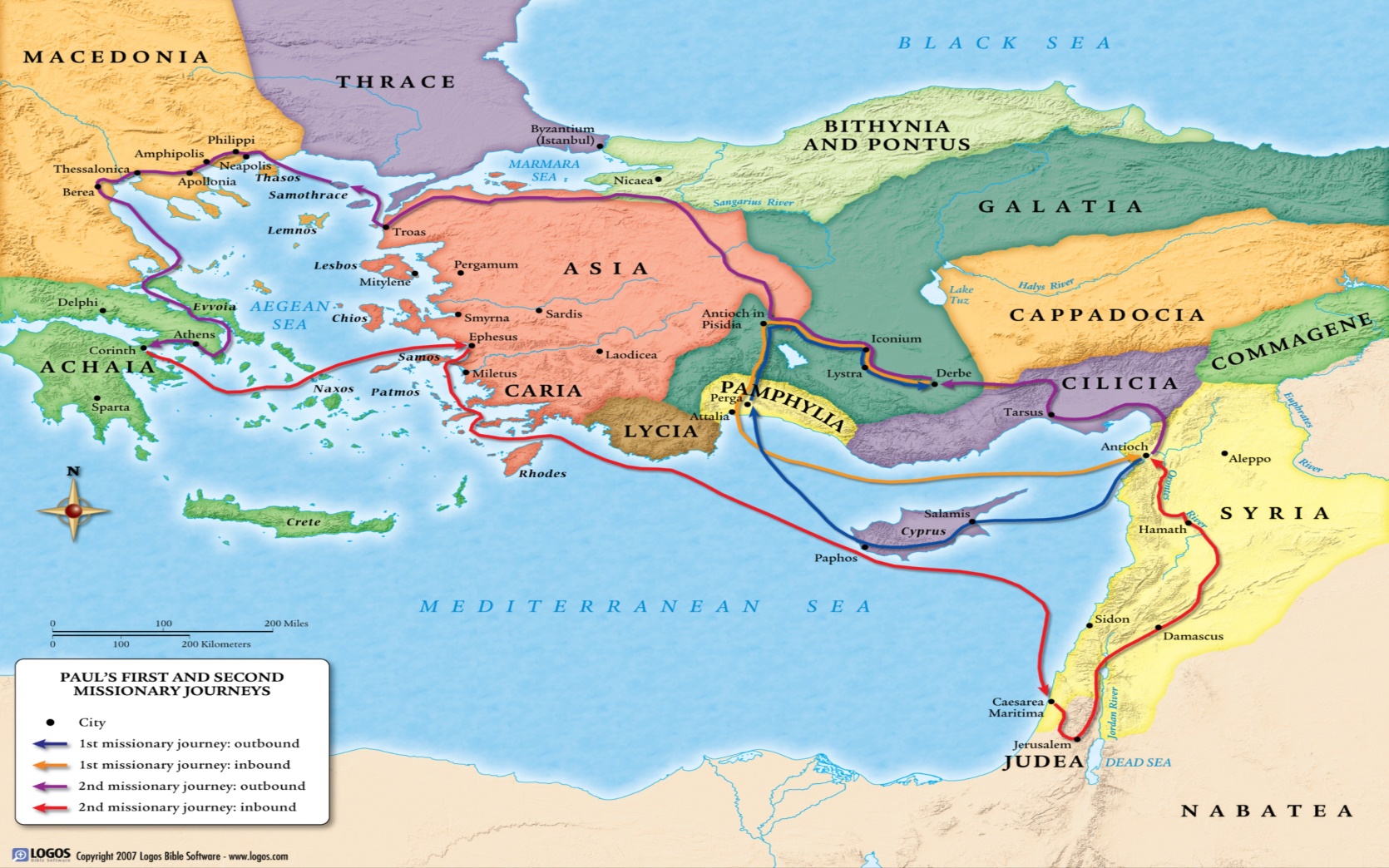 [Speaker Notes: How far reaching would these letters have been?

Gal 1:2 – Galatia, was not a city, it was a Roman province that spanned a large area. Paul spent a large amount of time at several churches in this area, such as Antioch of Pisidia, Iconium, Lystra, Derbe, and perhaps others. Since Paul is writing this letter to the “churches” of Galatia, is it natural to assume he expected it to be distributed? Would they not have kept a copy for themselves?]
NT Canon Internal Evidence
Duplicate & Distribute

2 Cor 1:1 – “Paul, an apostle of Christ Jesus by the will of God, and Timothy our brother, to the church of God which is at Corinth with all the saints who are throughout Achaia.”
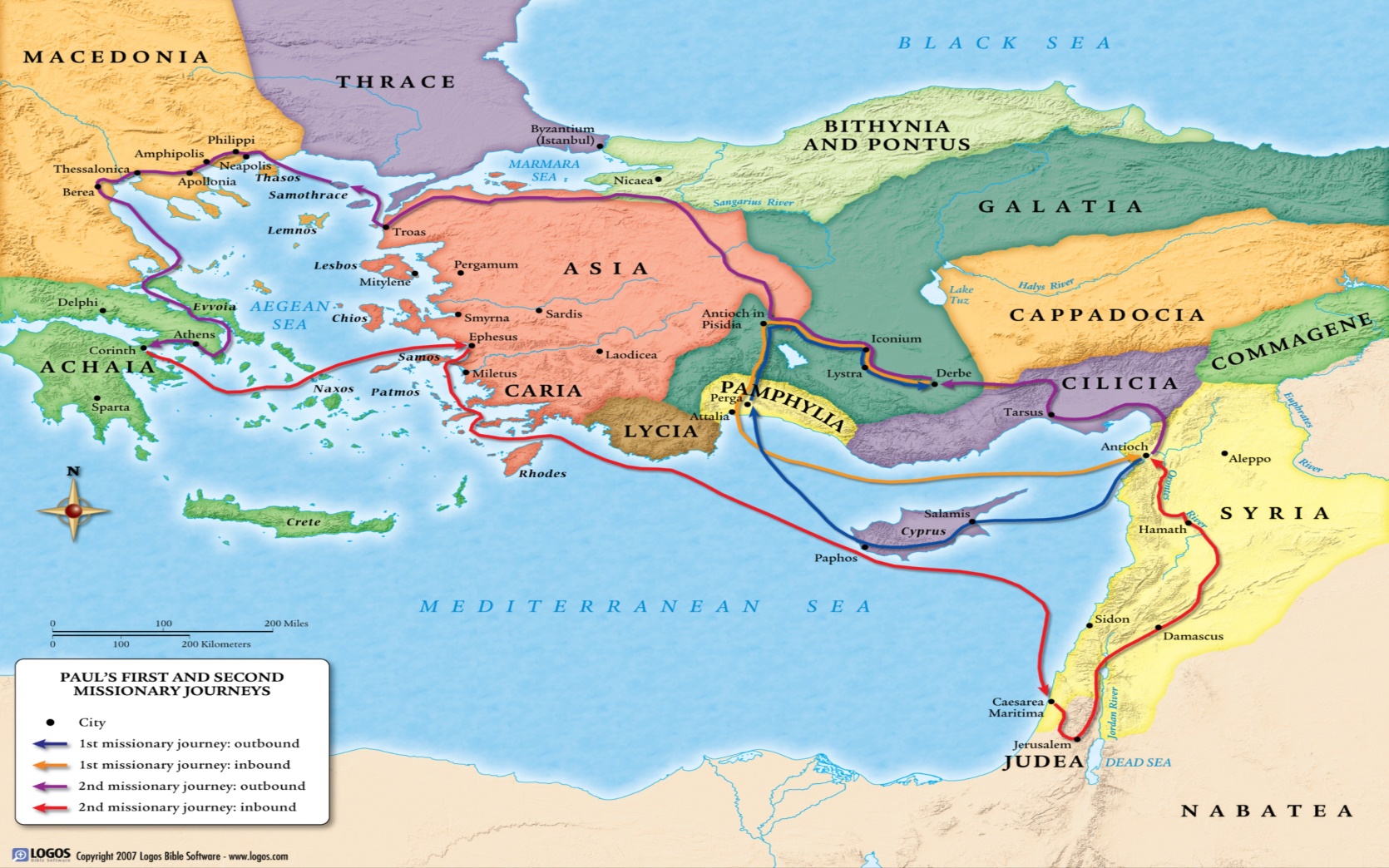 [Speaker Notes: 2 Cor 1:1 – This letter was not written just for Corinth, but for all Christians in Achaia, a large region where there were several churches. It is expected this letter would have been distributed throughout the province.]
NT Canon Internal Evidence
Duplicate & Distribute

1 Pet 1:1 – “Peter, an apostle of Jesus Christ, To those who reside as aliens, scattered throughout Pontus, Galatia, Cappadocia, Asia, and Bithynia, who are chosen.”
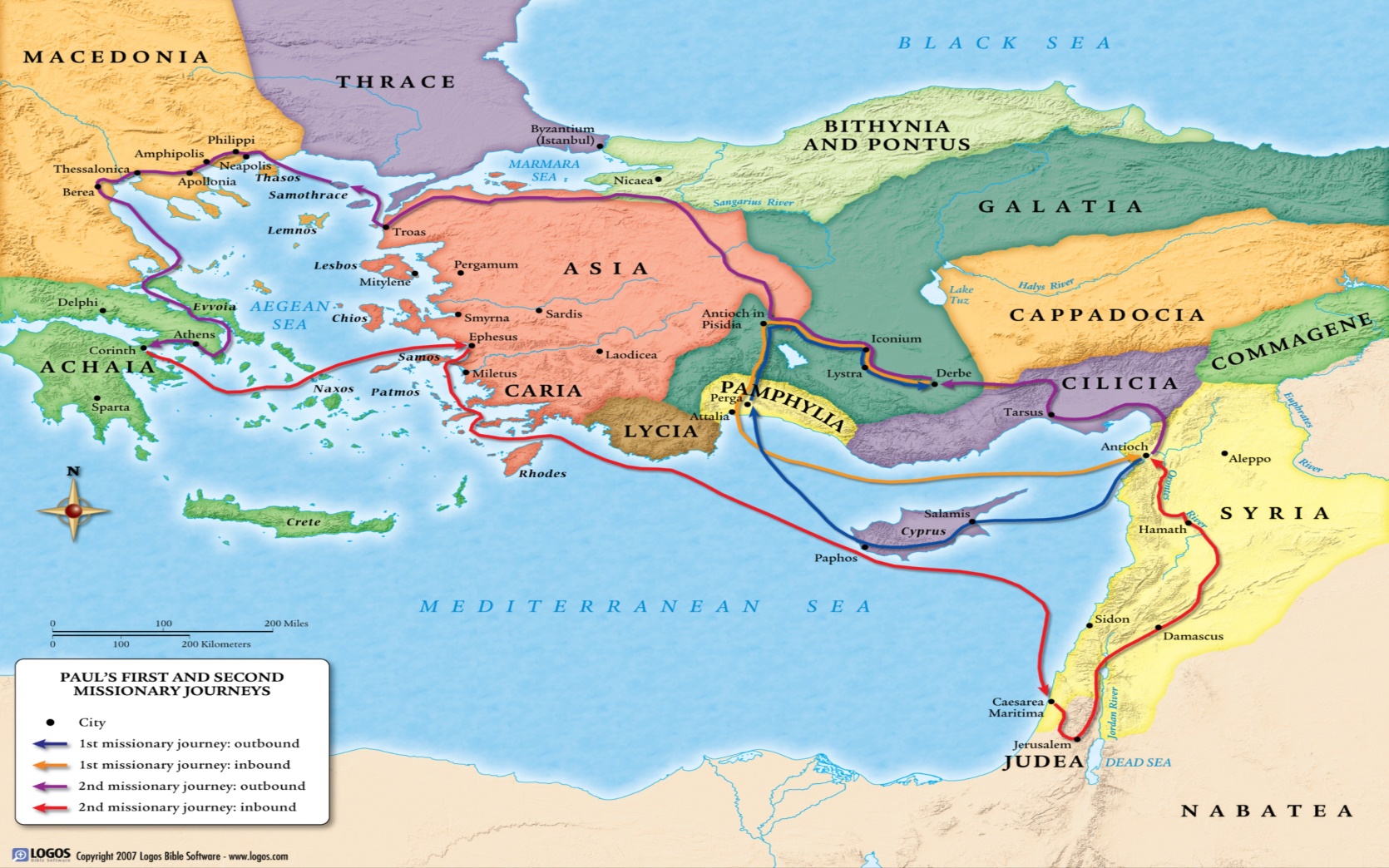 [Speaker Notes: 1 Pet 1:1 – The recipients of this letter spanned even further: Pontus, Galatia, Cappadocia, Asia, and Bithynia. Peter’s epistle would have naturally been duplicated several times over in order to reach the many saints at the churches in these areas.]
NT Canon Internal Evidence
Duplicate & Distribute

1 Cor 1:2 – “To the church of God which is at Corinth, to those who have been sanctified in Christ Jesus, saints by calling, with all who in every place call on the name of our Lord Jesus Christ, their Lord and ours.”
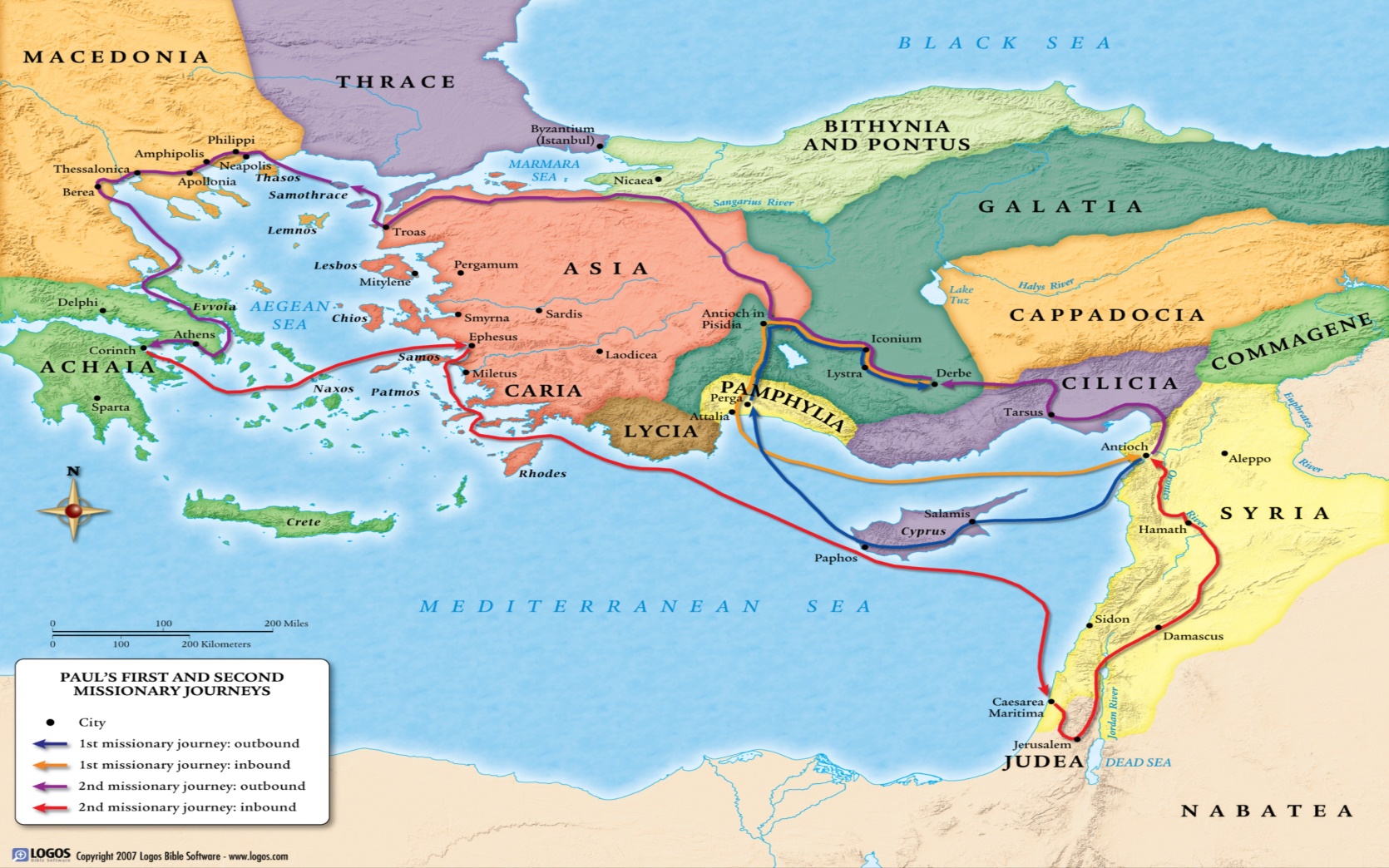 [Speaker Notes: 1 Cor 1:2 – In other words, is there any Christian who cannot benefit from this letter? It’s for everyone. It began with Corinth, who had specific issues, but it expands to all Christians who will no doubt experience the same type of issues.]
NT Canon Internal Evidence
Duplicate & Distribute

Rev 1:11 – “Write in a book what you see, and send it to the seven churches: to Ephesus and to Smyrna and to Pergamum and to Thyatira and to Sardis and to Philadelphia and to Laodicea.”
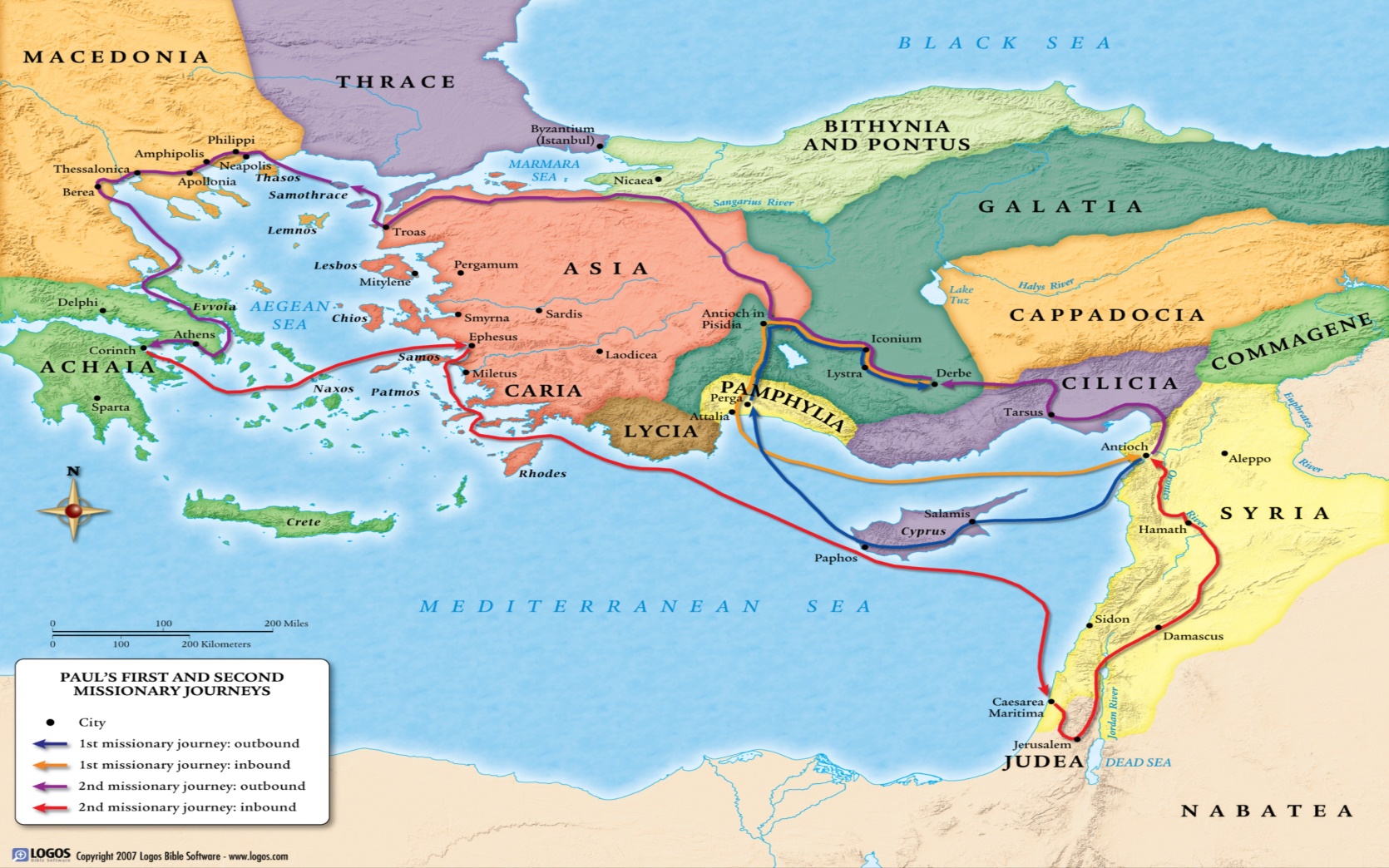 [Speaker Notes: Rev 1:11 – Did John, make seven copies of Revelation and send to each church or did he expect the churches to do the duplication and distribution? We’ll likely never know. But suffice it to say, this letter made it rounds.]
NT Canon Internal Evidence
Duplicate & Distribute

Letters contained “dirty laundry” 

Phil 4:2-3 – “2I urge Euodia and I urge Syntyche to live in harmony in the Lord. 3Indeed, true companion, I ask you also to help these women who have shared my struggle in the cause of the gospel, together with Clement also and the rest of my fellow workers, whose names are in the book of life.”

1 Cor 5:1-2 – “1It is actually reported that there is immorality among you, and immorality of such a kind as does not exist even among the Gentiles, that someone has his father’s wife. 2You have become arrogant and have not mourned instead, so that the one who had done this deed would be removed from your midst.”

2 Cor, Gal, Rev, etc.
[Speaker Notes: We mentioned how telling it is that the Jews included so many books in the OT despite how unflattering they were to their race. The NT is no different. You have to remember that when these letters duplicated and distributed, they contained a lot of dirty laundry about churches and even select individuals in those churches

Phil 4:2-3 – If you were Euodia and Synthyche, would you want other Christians knowing about your feud? Who knows how these individual women felt about the duplication and distribution of the letter to the Philippians. All we know is that the brethren knew that the value of this letter outweighed their individual feelings.

1 Cor 5:1-2 – The central thrust of this rebuke is against the church, not the man committing fornications. He was to be dealt with appropriately and swiftly, but the church is in sin for accepting him. Corinth had other problems also. Yet, this letter was duplicated and distributed because it held so much value for all Christians.

And then there is 2 Cor, Gal, Rev, etc., all of which were hard letters containing hard truths written to specific individuals. But they were needed instruction from God. It is very telling that these first century Christians saw through how personal these letters were to the greater good and saw that they reached as many people as possible.]
NT Canon External Evidence
Recognized by “Early Church Fathers”

Polycarp (115AD)

Justin Martyr (150AD)

Irenaeus (180AD)

Clement of Alexandria (200AD)

Athanasius of Alexander (367AD)

Jerome & Augustine (late 4th century)
[Speaker Notes: Polycarp, who sat at the feet of the Apostle Paul, mentioned 15 letters in his writings: Matt, Mark, Luke, Acts, 1 & 2 Cor, Gal, Eph, Phil, 1 & 2 Thes, 1 & 2 Tim, Heb, 1 & 2 Pet, and 3 John.

Justin Martyr, mentioned 5 in his writings: all four gospels and Revelation. 

Irenaeous quoted from 21 books but alluded to most of the others. 

Clement of Alexadria cited 22 books. 

Athanasius of Alexander cited all 27 books in 367AD and stated that they were the only true books belong in the NT canon.

Both Jerome and Augustine both cited all books of the Canon. 

It should be noted that just because these were the only ones cited doesn’t mean they were the only ones these men considered canonical. They were quoting these books in context with other things they were writing. But the fact they quoted these means they understood them to be inspired.]
NT Canon External Evidence
Early Christians were so careful w/canonization, the following were debated for a time:

Heb 
concern over lack of author identification
Montanists attempted to justify their false teachings (Heb 6:4-6)

Jas 
primarily to Jewish Christians; not accepted in some Gentile churches
deemed contradictory to Paul’s teaching of grace through faith
which James?

2 & 3 John 
Authorship questioned

2 Pet & Jude 
Authorship questioned
Lack of “early church father” quotations
References false OT books (Book of Enoch, Assumption of Moses)

Rev
Difficult to understand

Conclusion: All were determined authentic
[Speaker Notes: Early Christians were so careful to only consider inspired books canonical, that there were a few that were debated about for a time:

But after a short debate, all were determined authentic despite these questions.]